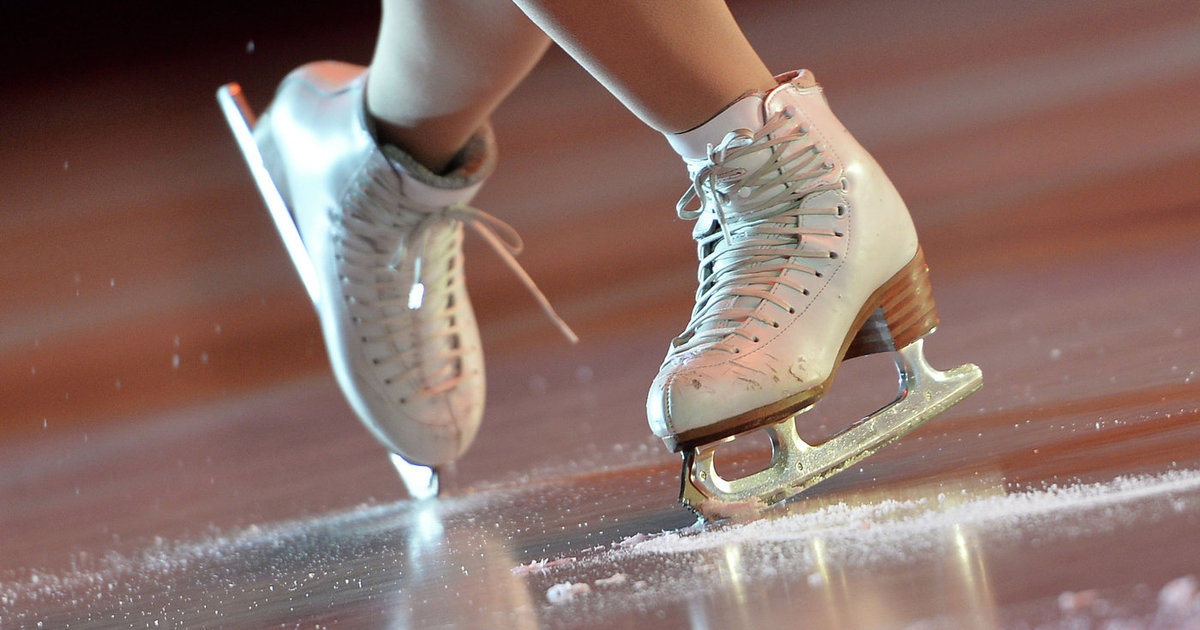 Исследовательская работа по физике
«ПОЧЕМУ СКОЛЬЗЯТ КОНЬКИ?»
Сделала ученица
9 класса В
Сибирёва Виктория
Задачи:
Узнать историю возникновения коньков.
Выяснить, какими были коньки и какими пользуются в настоящее время.
Провести  опыты и сделать выводы.
Коньки - одно из древнейших изобретений человечества.
Первые приспособления для передвижения по льду, о которых мы знаем по археологическим раскопкам и из литературы, были сделаны из костей животных.
В Нидерландах первоначально роль конька наравне с костями животных выполнял деревянный башмак. Затем к таким башмакам стали приделывать металлические полозья.
В России костяные коньки появились почти 3 тысячи лет назад. Эти коньки имели три отверстия - два для крепления конька к носку обуви и одно для удержания конька у пятки.
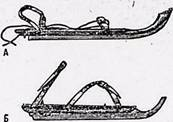 Прототипом современного фигурного конька считается 
конек Д. Гейнса.
Типы коньков:
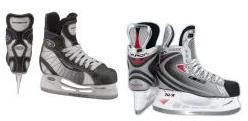 Хоккейные
Фигурные
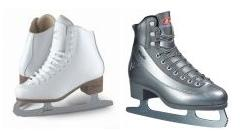 Любительские
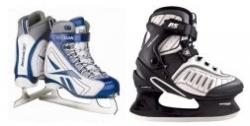 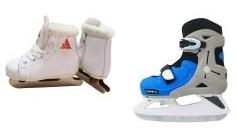 Детские
ЧТО ЖЕ ТАКОЕ ТРЕНИЕ?
Трение – это сила, которая прекращает скольжение двух поверхностей относительно друг друга.
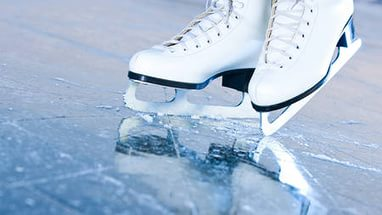 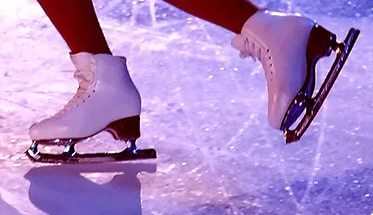 Опыт 1.Цель:узнать от чего зависит трение.Вывод:Трение зависит от материала трущейся поверхности. На скользком, гладком льду сила трения уменьшается.
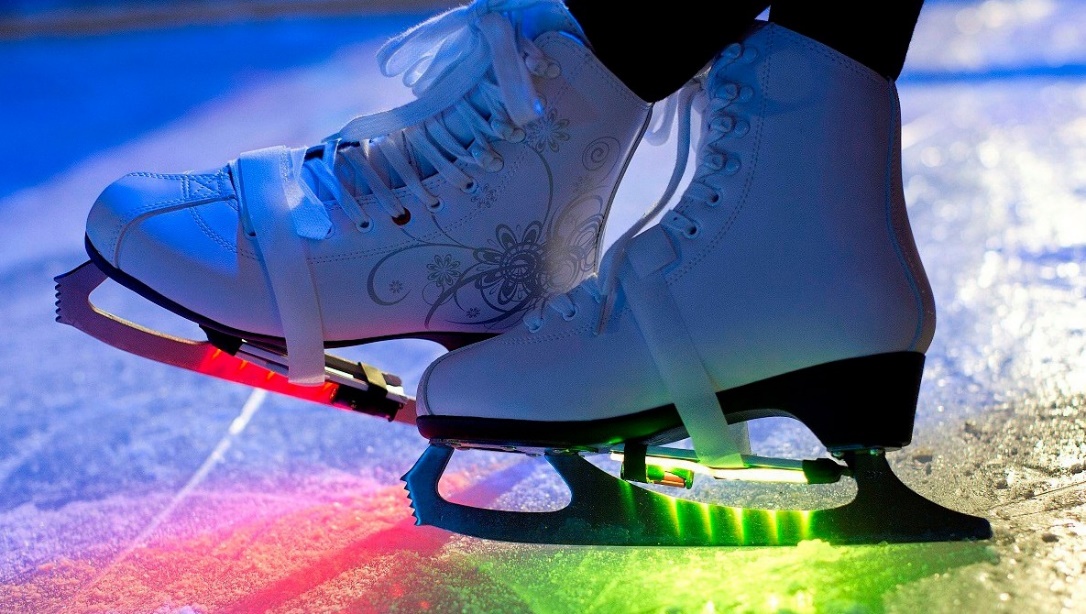 Опыт 2
Цель:узнать по любой ли поверхности скользят коньки
Вывод: не по любой твердой и гладкой поверхности можно скользить на коньках. Коньки скользят только по льду.
ОПЫТ №3
Цель: Связано ли скольжение с водой
Вывод: поверхность льда покрыта очень тонким влажным слоем. Когда люди катаются по льду, они своим весом давят на лед, что заставляет его таять под лезвиями коньков. Слой воды улучшает скольжение. Потом вода снова замерзает.
Цель наблюдения
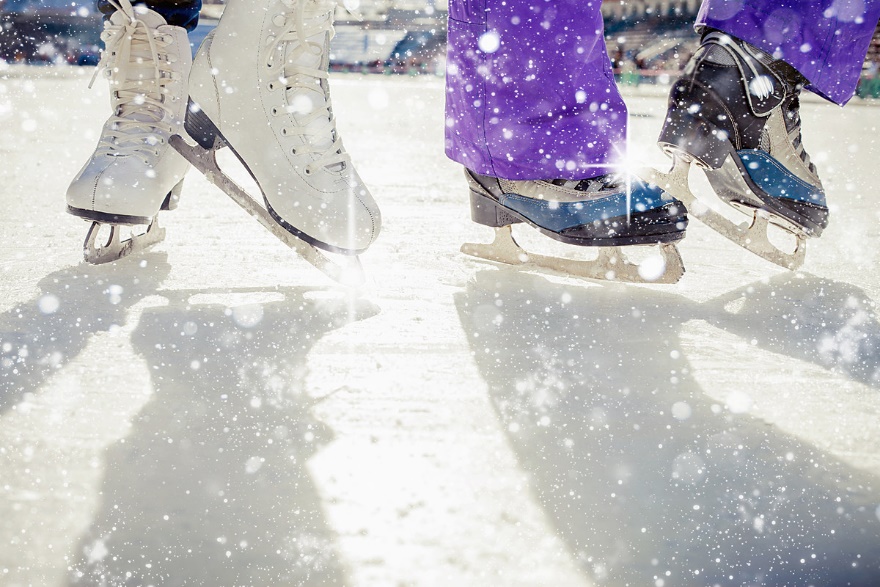 Выяснить, в какую погоду 
лучше кататься на коньках.
НАБЛЮДЕНИЕ
ВЫВОД
Оптимальным для катания на коньках является температура воздуха –5...–10 градусов Цельсия.
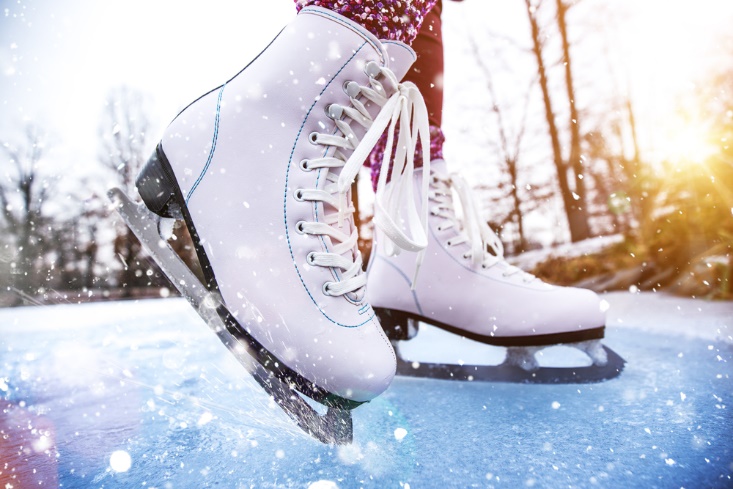 Результаты работы:
• Лед скользкий, потому что его 
 природа предусматривает наличие очень тонкой пленки воды на поверхности, которая играет роль смазки.
• Лучше всего кататься на коньках при температуре воздуха –5…–10 градусов Цельсия, в сильный мороз лед скользит хуже.
• Катание на коньках поднимает настроение, закаливает организм, за минувшую зиму я ни разу не болела простудными заболеваниями.
Конец.Спасибо за внимание!